Projet fusée
Jacoblesteak@gmail.com
Jacob Roy
Fusé non-peinte
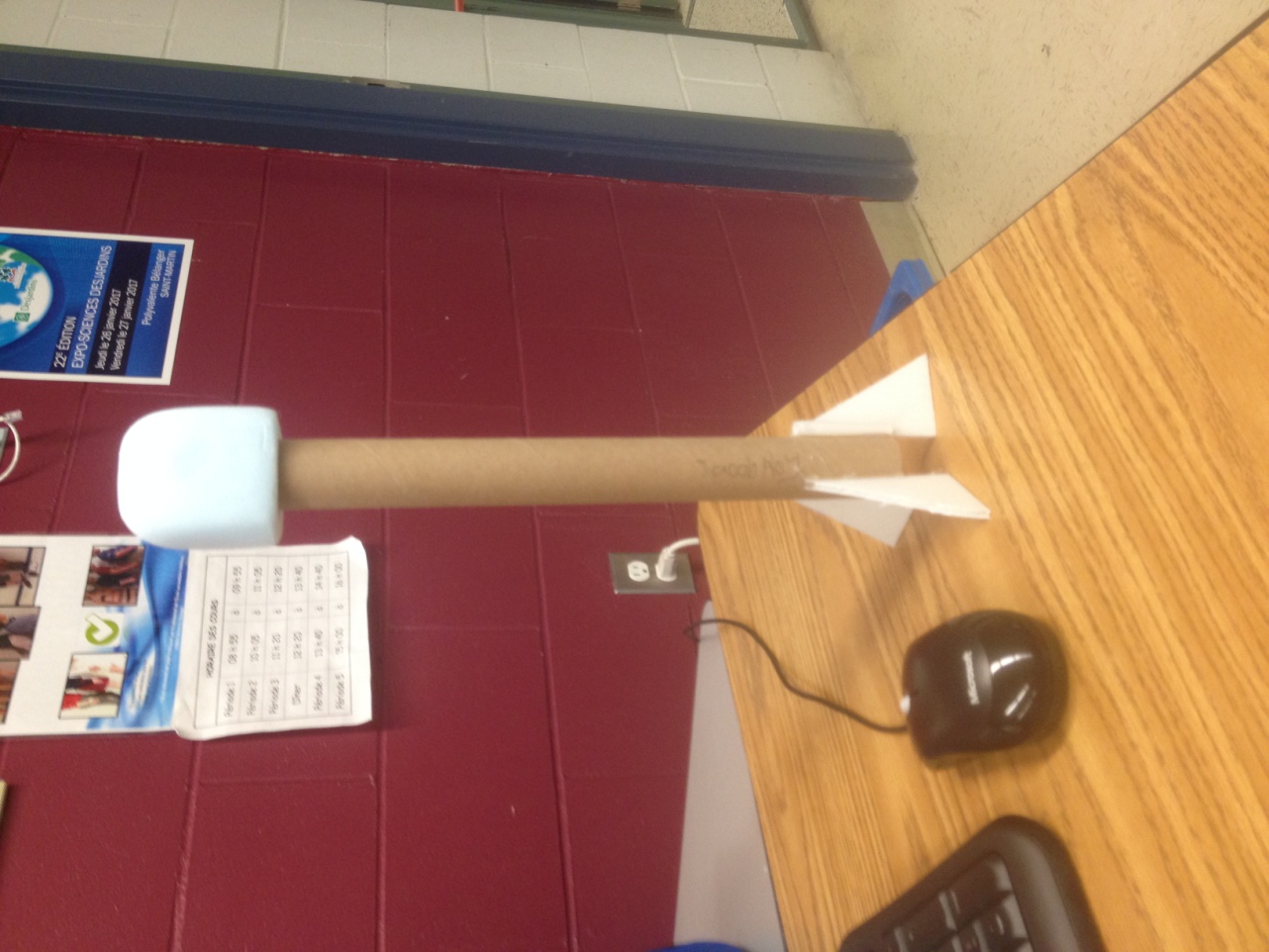 Fusé peinte